Management of Hematuria in Children
가톨릭의대 
손 동 완
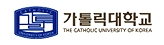 A suggested approach for referral of a child with hematuria
Urologist)
    - Reassurance
    - Abnormal genitourinary anatomy
    - Trauma
    - Stones (nephrologist for metabolic work-up)
    - Tumor
    - Nonglomerular gross hematuria
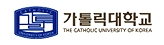 A suggested approach for referral of a child with hematuria
Nephrologist)
     - Acute poststreptococcal glomerulonephritis (PSGN)
        c hypertension, azotemia or Hyperkalemia
     - Other forms of glomerulonephritis (particulary c 
        proteinuria, hypertension, persistent 
        hypocomplementemia)
     - Family history of renal failure
     - Systemic disease
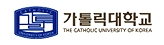 Clinical Categories
gross hematuria
microscopic hematuria with clinical symptoms
asymptomatic isolated hematuria
asymptomatic hematuria with proteinuria
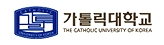 Gross hematuria
Etiology
relatively unusual (1 in 1000 pediatrics outpatient 
    clinic)
requires prompt evaluation to exclude potentially 
    life-threatening causes
hypercalciuria (m/c)
others; glomerular hematuria (PSGN, IgA nephropathy), 
    UTI, urinary stone, congenital anomalies, trauma
recurrent G. hematuria ; IgA nephropathy, hypercalciuria
Gross hematuria without proteinuria or RBC casts 
   : malignancy, cystic renal ds.  Sono. of KUB
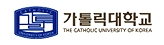 Glomerular origin vs non-glomerular origin
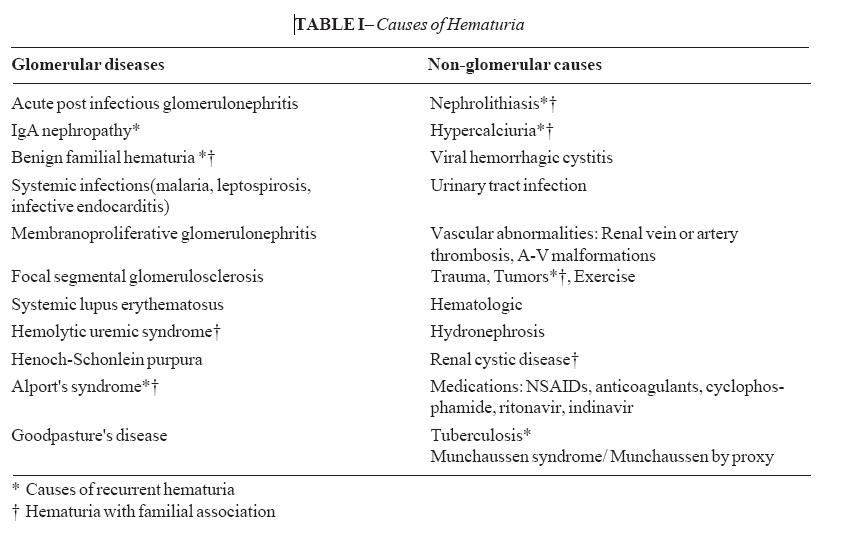 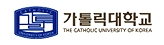 Distinguishing features of glomerular and non-glomerular hematuria
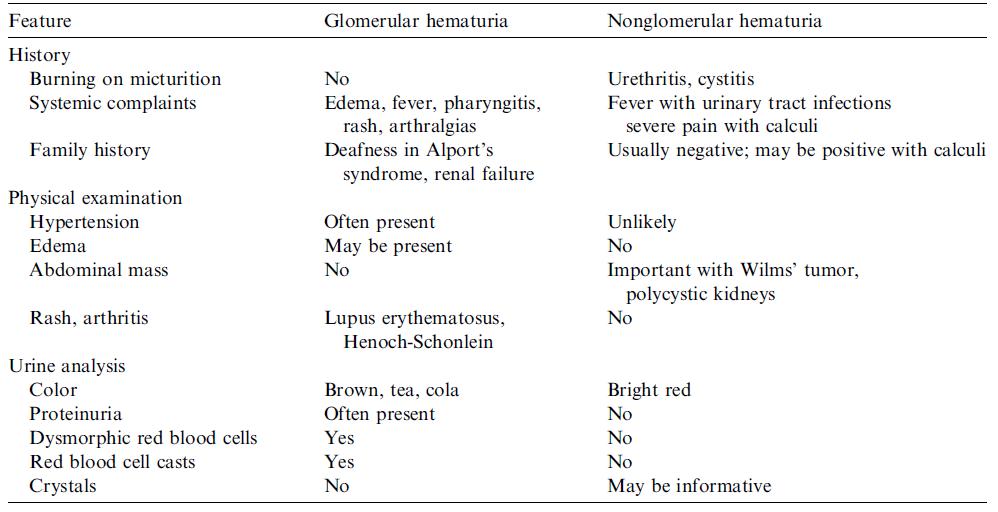 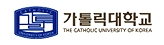 IgA nephropathy
most common glomerular hematuria
cause recurrent gross hematuira
in association with a respiratory tract infection or 
    pharyngitis
diagnosis – based on renal biopsy
              crecentric GN. Older age onset, HT, proteinuria 
treatment – no specific tx.
                   usually based on the severity of disease
        ACE inhibitors or fish oil
        Corticosteroids
        Mycophenolate mofetil (recently)
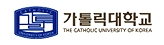 Postinfectious glomerulonephritis (PIGN)
Postinfectious glomerulonephritis (PIGN)
sore throat or skin infection within the past 2~4 weeks
history of headache, vomiting, blurring of vision, altered 
    sensorium, seizures, breathless
diagnosis 
      -  positive antistreptolysin-O or streptozyme titer 
          (often positive within 10 days of the onset of 
          symptoms)
      -  decreased serum complement (C3) concentration 
          (normalizes 6~8 weeks later)
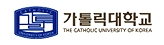 Postinfectious glomerulonephritis (PIGN)
treatment – during the acute phase of the illness 
       control of hypertension 
       management of electrolyte and fluid balance
       treatment of renal functional impairment
prognosis
      - complete recovery of renal function can be expected 
         in more than 90% of cases
      - microscopic hematuria and minimal proteinuria may 
         persist for 3 to 6 months
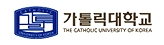 Microscopic hematuria 
with clinical symptoms
Etiology
Common causes of non-glomerular hematuria 
     ; UTI, nephrolithiasis
Most common causes of microscopic hematuria 
     ; hypercalciuria
Painful hematuria 
     ; flank pain or abdominal pain, dysuria, frequency…
No life-threatening conditions, plan a stepwise 
    evaluation
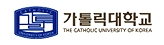 Hypercalciuria
Underlying metabolic cause in approximately 1/3
    of childhood stones
Precursor of renal stone formation
Urinary calcium excretion greater than 4 mg/kg/day 
Irritation of the uroepithelium by microcalculi, nephrocalcinosis 
Hyperparathyroidism, Immobilization, Vitamin D intoxication, 
Idiopathic(mc) : tubular leak or absorption of calcium 
Treatment
     - not restrict calcium
     - dietary sodium restriction with increase in dietary 
        potassium intake
     - thiazide diuretics : gross hematuria, stone, family hx of calculi 
     - potassium citrate
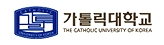 Idiopathic urethrorrhagia
usually presents in prepubertal boys
Sx ; urethrorrhagia (terminal urethral hematuria), 
        dysuria (33%)
cystourethroscopic finding ; bulbar urethral inflammation
routine radiographic, laboratory, endoscopic evaluation 
    - unnessessary
spontaneous resolution ; over 90% of children 
    - watchful waiting!
prolonged urethrorrhagia ; evaluation for r/o urethral 
      stricture
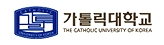 Others Causes
Tumor
Nephrocalcinosis
Cystic renal ds.
UTI
Renal transplant
Asymptomatic isolated 
hematuria
Etiology
Etiology
common cause of asymptomatic isolated microscopic 
    hematuria
     - undetermined
     - benign familial
     - idiopathic hypercalciuria (m/c cause)
     - IgA nephropathy
     - sickle cell trait or anemia
     - transplant
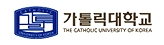 Etiology
Etiology
rarely associated with clinically important disease of the urinary tract
diagnostic evaluation ; not be necessary
do not warrant treatment
routine renal biopsy seems unwarranted 
       - progression to clinically significant disease 
          ; hypertension and/or proteinuria
       - long-term follow-up; BP, U/A check
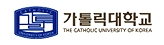 Asymptomatic hematuria with proteinuria
Etiology
Etiology
hematuria with significant proteinuria ; requiring 
    percutaneous renal biopsy
the combination of hematuria and proteinuria 
    (>100mg/dl) indicates a significant renal disease of    
    glomerular origin
common causes 
     - minimal change nephrotic syndrome
     - Alport’s syndrome
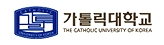 Minimal change nephrotic syndrome
observed in 20% of children
respond to oral corticosteroids
diagnosis 
     - serum albumin value of 2.5 g/dL or less
     - elevated plasma cholesterol and/or triglyceride 
        levels
     - nephrotic-range proteinuria (>40 mg/m2/hr 
        or a random urine protein:creatinine ratio>3.0)
     - normal blood pressure, microscopic 
        hematuria and no cellular casts
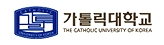 Minimal change nephrotic syndrome
Minimal change nephrotic syndrome
management
     - oral prednisone or prednisolone (60 mg/m2/day) 
     - dietary salt restriction
prognosis
     - most children respond with remission of 
        proteinuria (defined as negative or trace for 3 
        consecutive days by urinary Albustix) within 4 weeks. 
     - approximately two thirds of children have a relapse 
       -> high daily doses of corticosteroids until remission 
            and then tapered
       -> cytotoxic agents (cyclophosphamide or
            chlorambucil) or cyclosporine
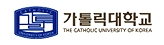 Alport’s syndrome
1~2% of patients who develop ESRD
Progerssive, inherited glomerulonephritis
Sx ; recurrent or persistent microscopic hematuria
      - G. hematuria
      - proteinuria 
      - progressive renal insufficiency
      - progressive, high-frequency, sensorineural hearing loss 
      - ocular defects
men – earlier Sx & sign than women, approximately 30% 
       can progress to ESRD
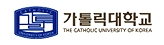 Algorithm for the treatment of hematuria
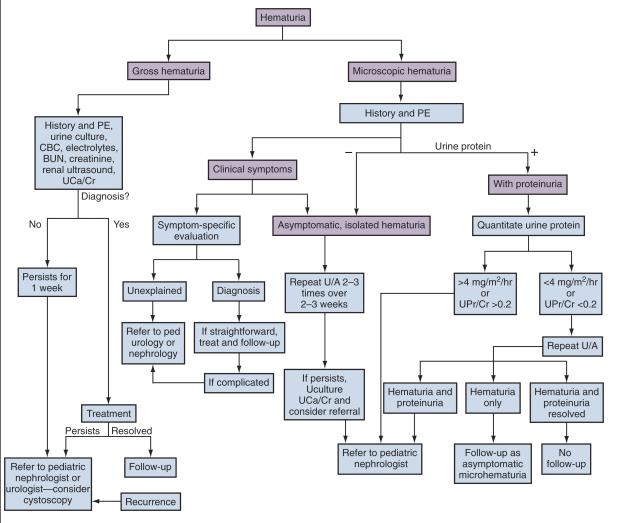 Further test and Follow
UA : repeated twice within 2weeks after initial specimen
Renal sono: screening test
                 noninvasive, stone, tumor, hydronephosis,  
                 renal dysplasia, bladder, PUV
                  the value of normal finding: of normal -resssurance
IVP: macroscopic hematuria
aSx child with persistent morcoscopic hematuria normal creatinine, HT(-), proteinuria(-), RBC cast(-) ; no further investigation
    
Every 12 month: UA, proteinuria, blood pressure
Thank You!